Time for a Break
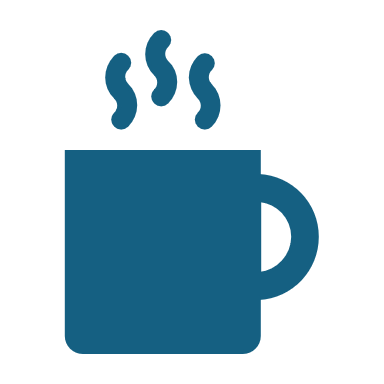 Micro, Regular and Longer meal breaks
The Benefits of Breaks at Work and How To Maximize Them (deel.com)
Shona Omand-Smith
Types of breaks
Importance of breaks
You may think you are demonstrating your commitment and focus buy working without breaks; however you are being less productive and underperforming.
Brain fog and fatigue
Concentration diminishes
Increased stress and burn out
Poor decision making
Reduced creativity
Impacts physical and mental well-being
Strains relationships (in work and out of work)
Poor work life balance
Maximise the effectiveness of breaks
Away from desk/ workplace
Outside if possible
Or change of scenery
No work chat
No checking work emails
Distract yourself – listen to podcast, music or speak to a colleague
Put the time in your diary as focus time – focus on yourself
Eat something nourishing
Overcoming resistance or guilt associated with taking breaks
Educate yourself on the benefits of regular work breaks
Reframe breaks as an essential part of maintaining focus and achieving long-term productivity
Normalize breaks as a standard and healthy practice
Plan breaks in advance, treating them as non-negotiable commitments
Start with small steps and take micro-breaks before building up to longer breaks
Communicate your needs and intentions with your supervisor and colleagues
Lead by example and show your colleagues the benefits of breaks